Проект«Один за всех, все – за одного!»Составитель:Давыдова С.В., воспитатель МДОУ «Детский сад № 4 КВ»
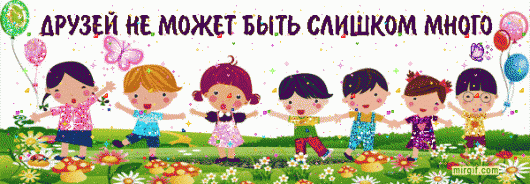 Актуальность проекта  Часто наблюдаются определённые нарушения в общении детей - уход от контакта со сверстниками, конфликты, драки, нежелание считаться с мнением или желанием другого, жалобы педагогу. От того, как складываются отношения детей в группе сверстников, зависит его последующий путь его личностного и социального развития. Для дошкольной педагогики становится актуальным поиск эффективных путей и  средств формирования взаимоотношений, влияющих на становление общественно- ценных качеств личности ребёнка и определяющих его поведение в обществе сверстников.
Проблемаобострение конфликтных ситуаций между детьми
Слёзы капали на землюУ меня из глаз.Мы поссорились с подружкойИ не в первый раз.
Как же быть, теперь не знаю,Будем ли дружить?Будем в ссоре или в миреНужно нам решить.
Постановка проблемы:Что же делать, как нам быть, как нам дружбу возвратить ?
Схема проекта
Цель  проекта
Создать условия для формирования положительного и доброжелательного отношения между сверстниками в группе
Девиз:«Один за всех и все за одного»
Задачи проекта:
Формировать у детей представления о дружбе и об элементарных нормах общения между сверстниками (оценивать поступки свои и друзей) .
 Расширять и активизировать словарный запас детей (дружба, друзья, взаимовыручка, взаимопомощь, сопереживание).
Привлекать родителей к участию в проекте с целью повышения уровня компетентности в вопросе формирования у детей доброжелательных взаимоотношений в группе.
Планируемый результат:
У детей сформируются представления о дружбе и дружеских взаимоотношениях между сверстниками.
 Дети приобретут навыки взаимопомощи.
 Закрепятся навыки совместной игры.
 У родителей сформируются представления о друзьях своих детей.
План реализации проекта:
1 ЭТАП – ПОДГОТОВИТЕЛЬНЫЙ  
 Составление  плана мероприятий по реализации проекта.
Подбор художественной литературы.
Совершенствование развивающей среды.
Разработка картотеки дидактических игр по теме.
 Изучение и анализ психолого-педагогической и методической литературы.
Работа с родителями: анкетирование родителей.  
Консультации «О дружбе».
                      2 ЭТАП – ПРАКТИЧЕСКИЙ
                         (реализация проекта)
Цикл бесед на тему «Давайте жить дружно».
Чтение художественной литературы.
 Подвижные, дидактические, игры – инсценировки.
Изготовление куколок – закруток «Хоровод дружбы».
Разыгрывание игровых ситуаций.
Рассматривание картин по теме.
Разучивание песенок о дружбе.
План реализации проекта
3 этап- заключительный
(обобщение результатов проекта)
   Создание  мини – книги
  «Один за всех и все за одного»
Мероприятия  реализации проекта(октябрь)
*     Анкетирование родителей (для выявления представлений родителей  о степени благополучия ребенка в группе ДОО). Цель: осознание причин неблагополучия.
*     Чтение детям произведения К. Ушинского «Вместе тесно, а врозь скучно». Цель: помочь детям понять, что играть вместе интересней.
*     Разыгрывание  игровой ситуации «Дразнить, обижать».
       Цель: развивать теплые, добрые отношения между детьми.
*    Чтение сказки «Крылатый, Мохнатый и Масляный». Беседа по содержанию: - Кто затеял ссору? Что получилось, когда звери поменялись работами? Как друзья померились? А что делаете вы, когда хотите помериться?
       Цель: учить простым способам выхода из конфликта.
*    Разучивание стихотворений, песенок, пословиц о дружбе. 
       Цель: развивать элементарные представления о дружбе.
Мероприятия  реализации проекта(ноябрь)
*    Изготовление  куколок – закруток «Хоровод  дружбы».  Цель: Учить детей участвовать в коллективной работе, помогая друг  другу. Воспитывать дружеские взаимоотношения в группе.
 *  Совместная деятельность с детьми «Нарисуем  свод правил. Знаки разрешающие и запрещающие». Цель: формировать у детей знания о запрещающих и разрешающих знаках. Формировать  знания о культуре поведения в детском саду.
  * НОД «Спешим на помощь к Ежику».
      Цель: воспитывать у детей чувство коллективизма, желание  помочь лесному жителю. Учить детей соблюдать правила поведения во время «путешествия».
Мероприятия  реализации проекта(декабрь)
*   Родительское собрание на тему «Особенности современных детей». Цель: познакомить родителей  с особенностями и принципами воспитания современных детей. Содействовать возникновению у родителей желания и умения создавать условия для ненасильственного воспитания ребенка. Развивать у родителей способность находить оптимальные способы решения проблемных ситуаций и стратегии поведения родителей при этом.
 *   Рассматривание сюжетных картинок по теме. Чтение стихотворения Е Серова «Нехорошая история». Цель: продолжать развивать представления о том, что такое дружба».
 *   Викторина «Школа здорового образа жизни». Цель: Развивать чувство коллективизма, умение действовать сообща. Формировать знания о здоровом образе жизни».
*   Разучивание песни Г. Струве «С нами друг», танца «Настоящий друг».  Цель: учить дружбе, взаимовыручке.
 *   Итоговое мероприятие: изготовление книги «Один за всех и все за одного».
      Цель: способствовать формированию хороших отношений между детьми.
Родительское собрание на тему «Особенности современных детей»
Цель: познакомить родителей  с особенностями и принципами воспитания современных детей. Содействовать возникновению у родителей желания и умения создавать условия для ненасильственного воспитания ребенка. Развивать у родителей способность находить оптимальные способы решения проблемных ситуаций и стратегии поведения родителей при этом.
Викторина «Школа здорового образа жизни»
Цель: Развивать чувство коллективизма, умение действовать сообща. Формировать знания о здоровом образе жизни».
 План
1конкурс
 «Прочти народное изречение»
2 конкурс
 «Уроки физкультуры»
3  конкурс 
«Спортивная викторина»
4 конкурс
«Спортивная тренировка»
5 конкурс 
«Правила не только знаю, но еще их соблюдаю»
6 конкурс
 «Посмотри и угадай!» (конкурс капитанов)
7конкурс
Физкультминутка  «Повто-ряй движения и слова»
8 конкурс
 Награждение команд
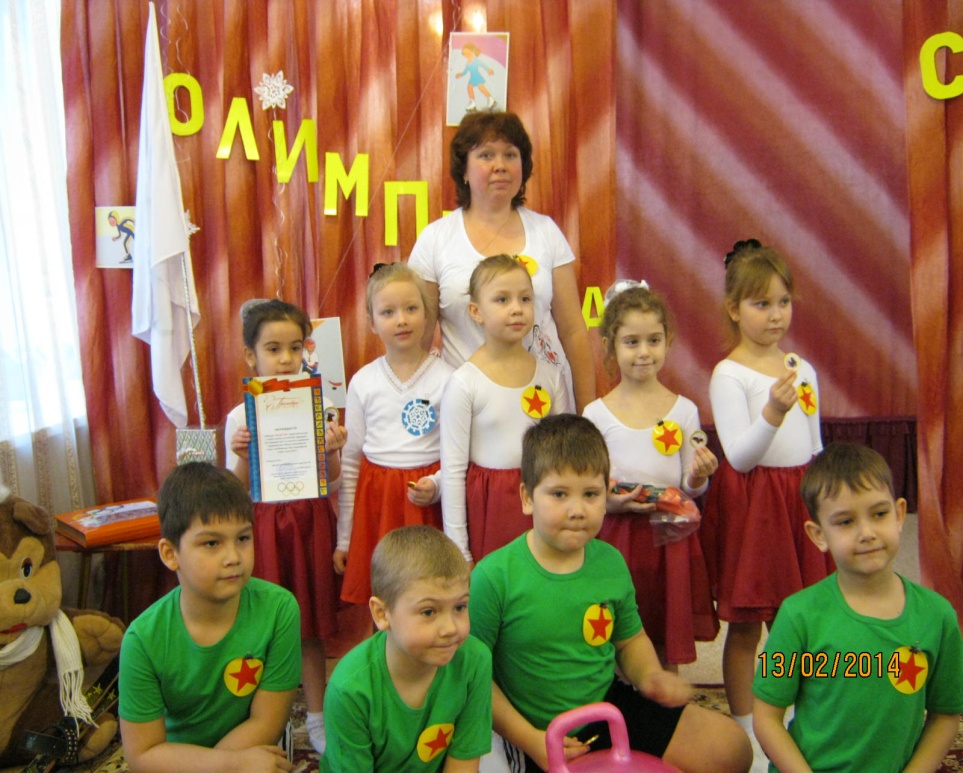 Разучиваем стихотворение
ПОДРУЖКИА. Кузнецова
     Мы поссорились с подружкойИ уселись по углам.Очень скучно друг без дружки!Помириться нужно нам.Я ее не обижала –Только мишку подержала,Только с мишкой убежалаИ сказала: «Не отдам!».
      Я пойду и помирюсь,Дам ей мишку, извинюсь,Дам ей мячик, дам трамвайИ скажу: «Играть давай!».
Пословицы и поговорки о дружбе
Без дружбы дело на лад не пойдет
В дружбе или равным быть,
или вовсе не дружить
Где дружбой дорожат, там враги дрожат
Добрая шутка дружбы не рушит
Дружба дружбой, а служба службой
Дружба не гриб, в лесу не найдешь
Дружба, построенная на выгоде,
не бывает прочной
Дружбу крепить - легче служить
Дружные вороны гуся съедают
К дружному стаду волк не пойдет
Любовь не знает мести, а дружба — лести
Не сошлись обычаем, не бывать дружбе
Расстояние дружбе не мешает
Закончи фразу
1. Все за одного, а один…
2. Не имей сто рублей, а имей…
3. Семеро одного…
4. Один в поле …
5. Старый друг лучше…
6. Нет друга, так ищи, а…
7.С кем поведешься, от того…
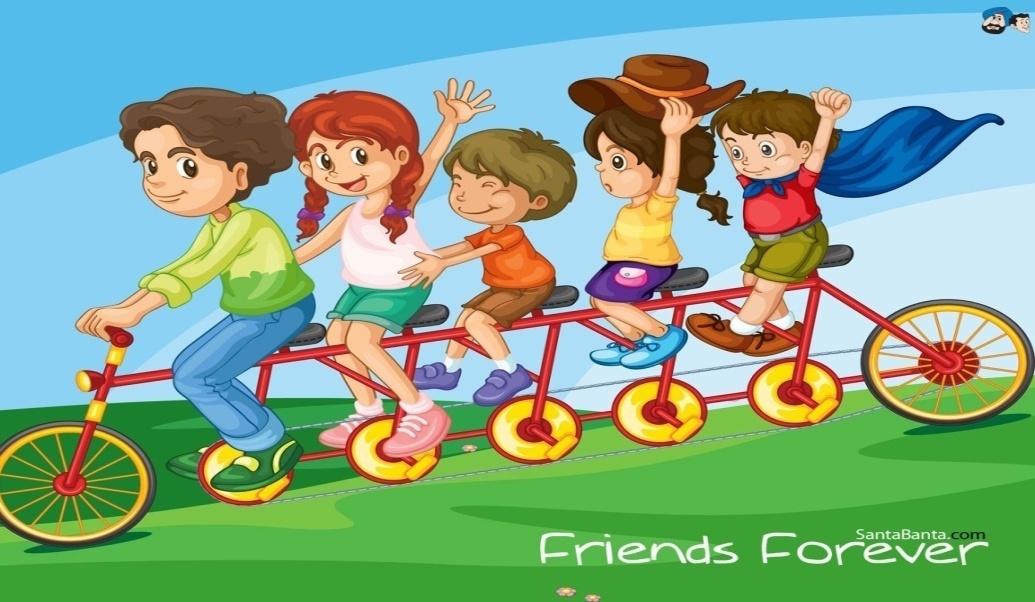 Совместная деятельность:«Ура, у нас будет свой свод правил!!!»
Нарисуем наши знаки, разрешающие и запрещающие
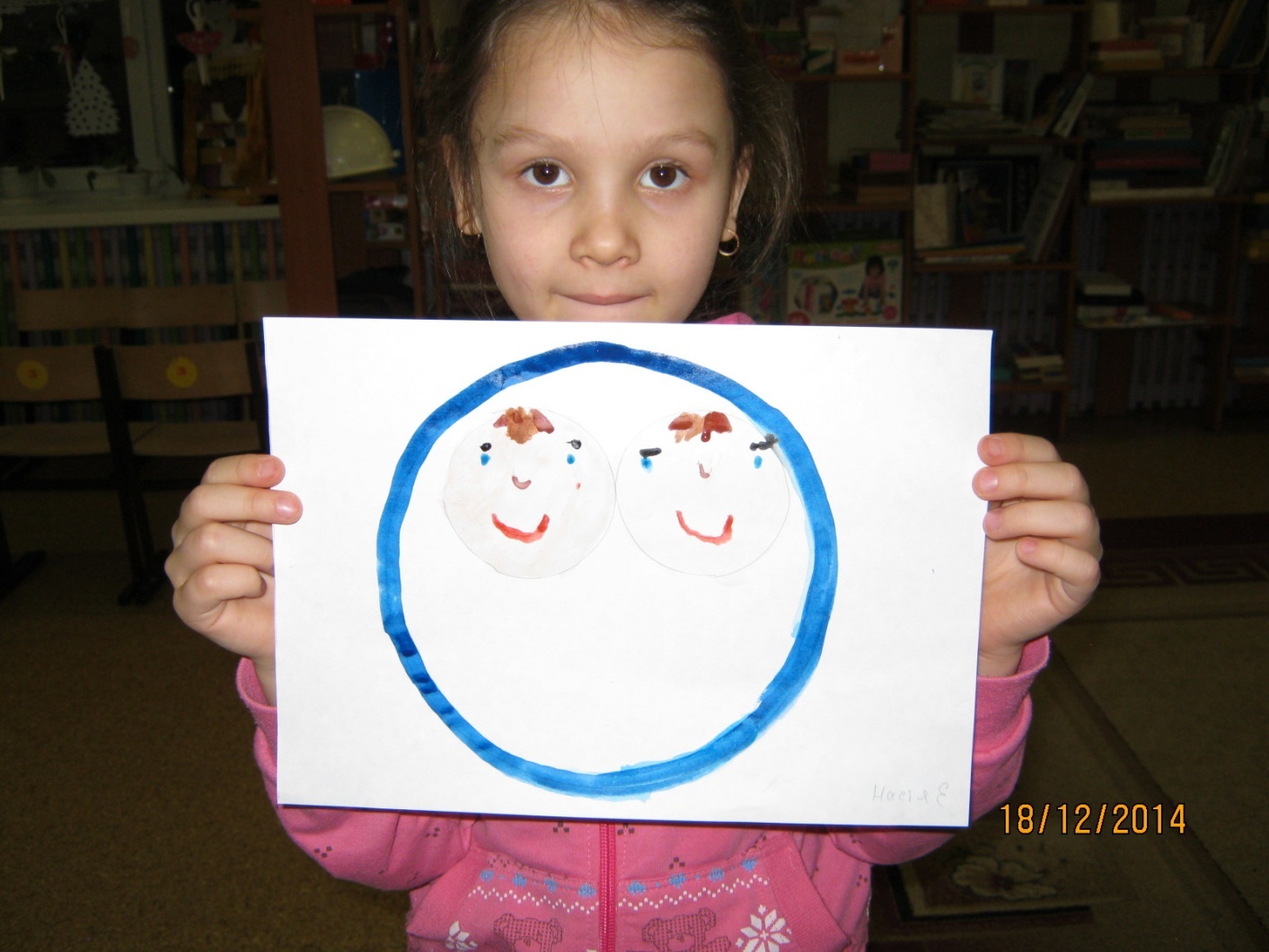 Продукты детской деятельности
Знаки разрешающие, дружить помогающие!
(Можно улыбаться, дружить)
Знаки запрещающие!
(Нельзя драться, кричать)
Мастерим своими руками(куколки - закрутки)«Хоровод дружбы»
Коллективная работа
Помогаем ежику найти друзей!
Вот что у нас получилось!
Круг друзейСобрались все дети в круг,Я – твой друг, и ты – мой друг.Крепко за руку возьмемся.И друг другу улыбнемся!
Социально-коммуникативная игра «Зоопарк»
Танец «Настоящий друг»
Мы играем
У меня теперь есть друг, преданный и верный. Без него я как без рук если откровенно
В детском садике детишки-все такие шалунишки!
На прогулкеЗря мы время не теряем, дружно, весело играем!
Рассуждения о дружбе
Дружба – это тёплый ветер, Дружба – это светлый мир, Дружба – солнце на рассвете, Для души весёлый пир. Дружба – это только счастье, Дружба – у людей одна. С дружбой не страшны ненастья, С дружбой – жизнь весной полна. Друг разделит боль и радость, Друг поддержит и спасёт. С другом – даже злая слабость В миг растает и уйдет. Верь, храни, цени же дружбу, Это высший идеал. Тебе она сослужит службу. Ведь дружба – это ценный дар!
Плакат приготовили родители
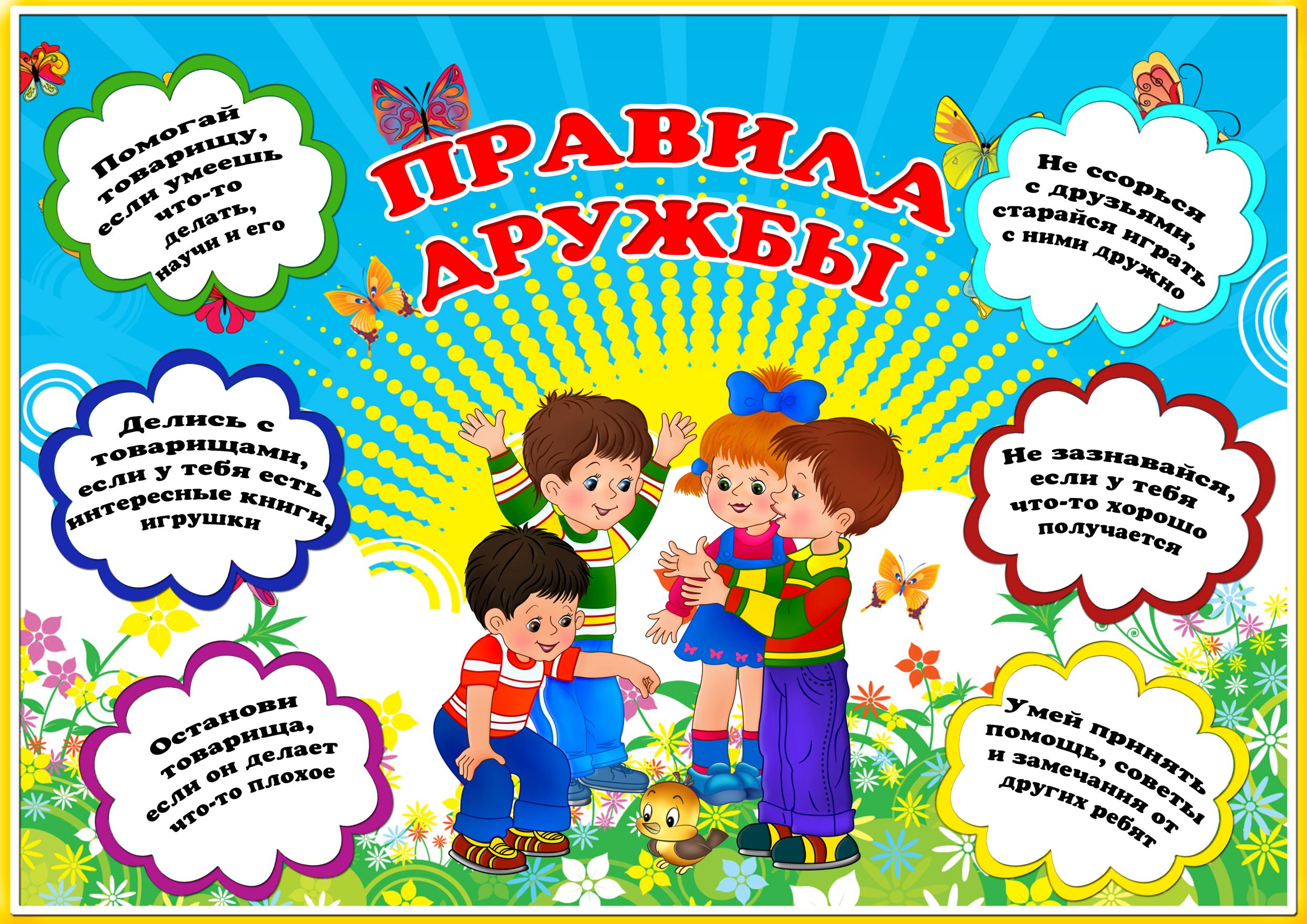 Наша книга
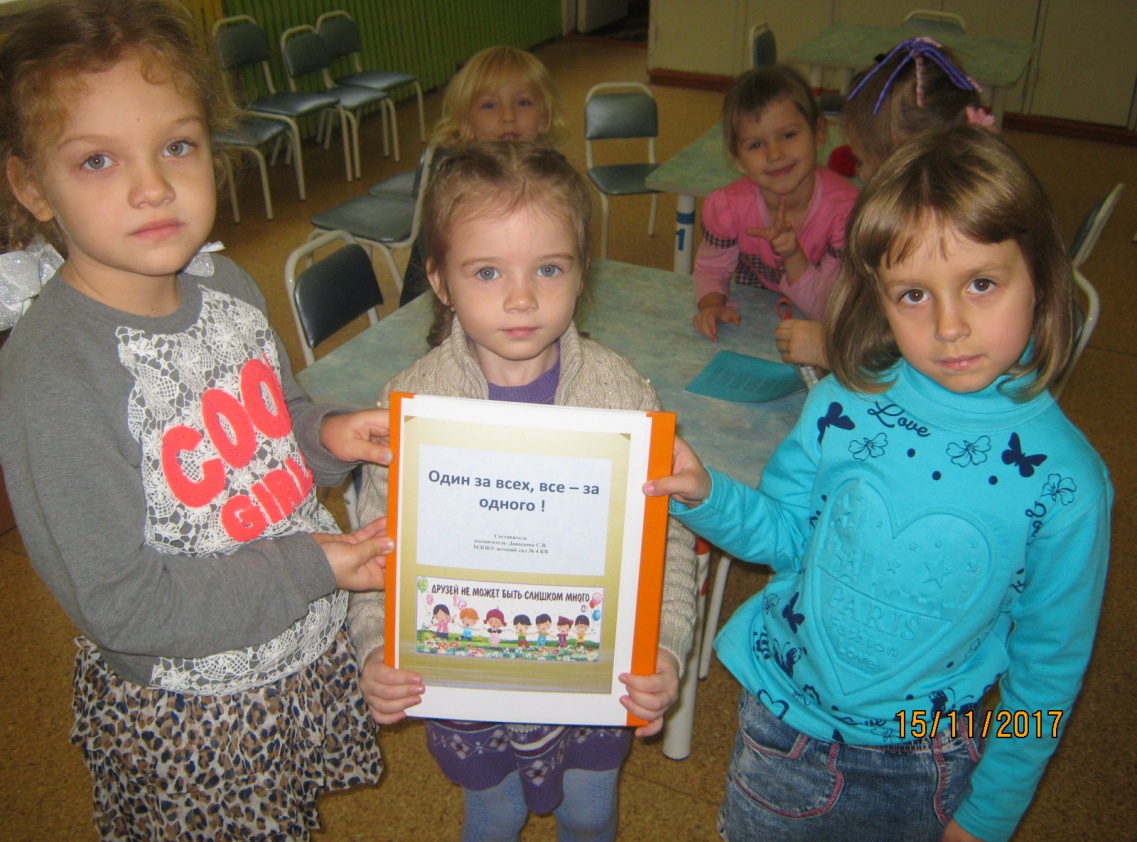 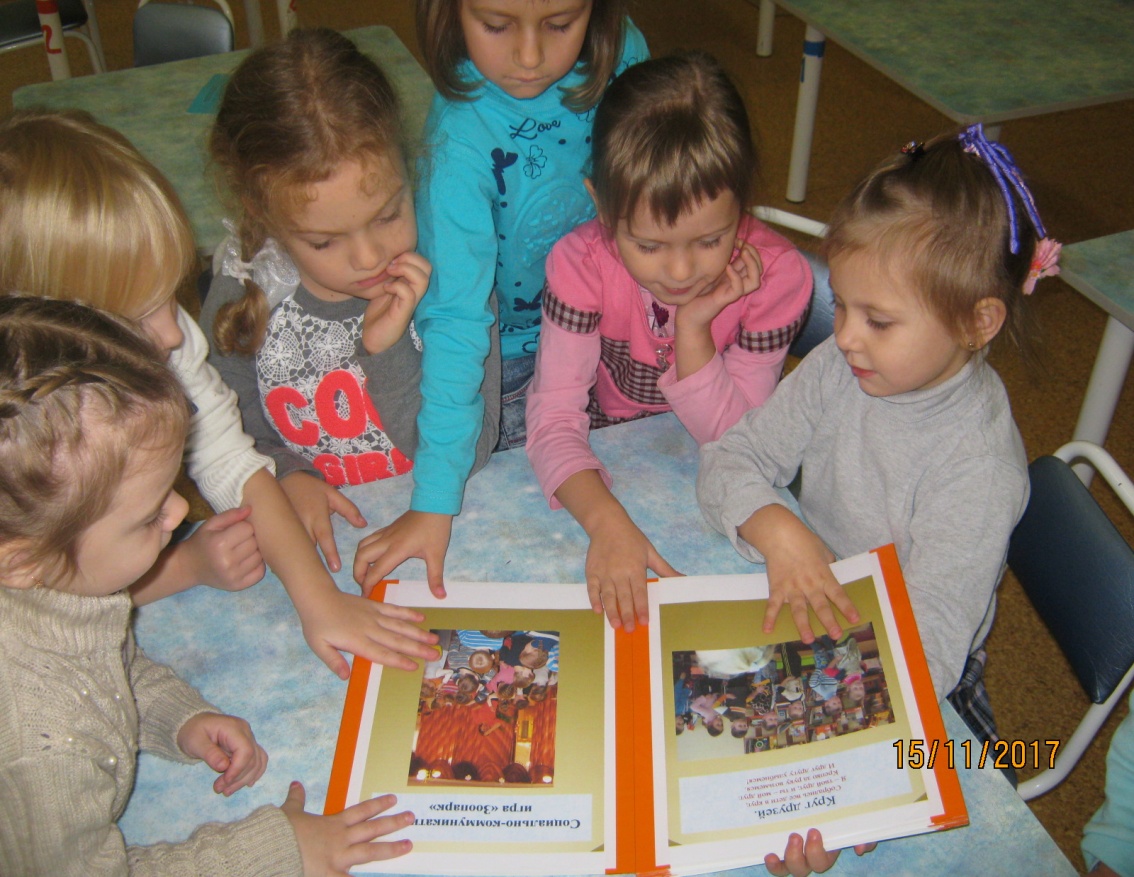 «Один за все и все за одного!»
Литература
*  Примерная основная общеобразовательная  программа  дошкольного образования «От рождения до школы» под редакцией Н.Е. Вераксы, Т.С.Комаровой ,М.А. Васильевой .
  * Р.С. Буре, Социально – нравственное воспитание дошкольников. Методическое пособие. М., 2011г.
  *  Давыдова М. А. Спортивные мероприятия для дошкольников. М., 2007
  *  Так же  подборка художественной литературы по теме (стихи, пословицы, поговорки, песенки).